Бросок набивного мяча
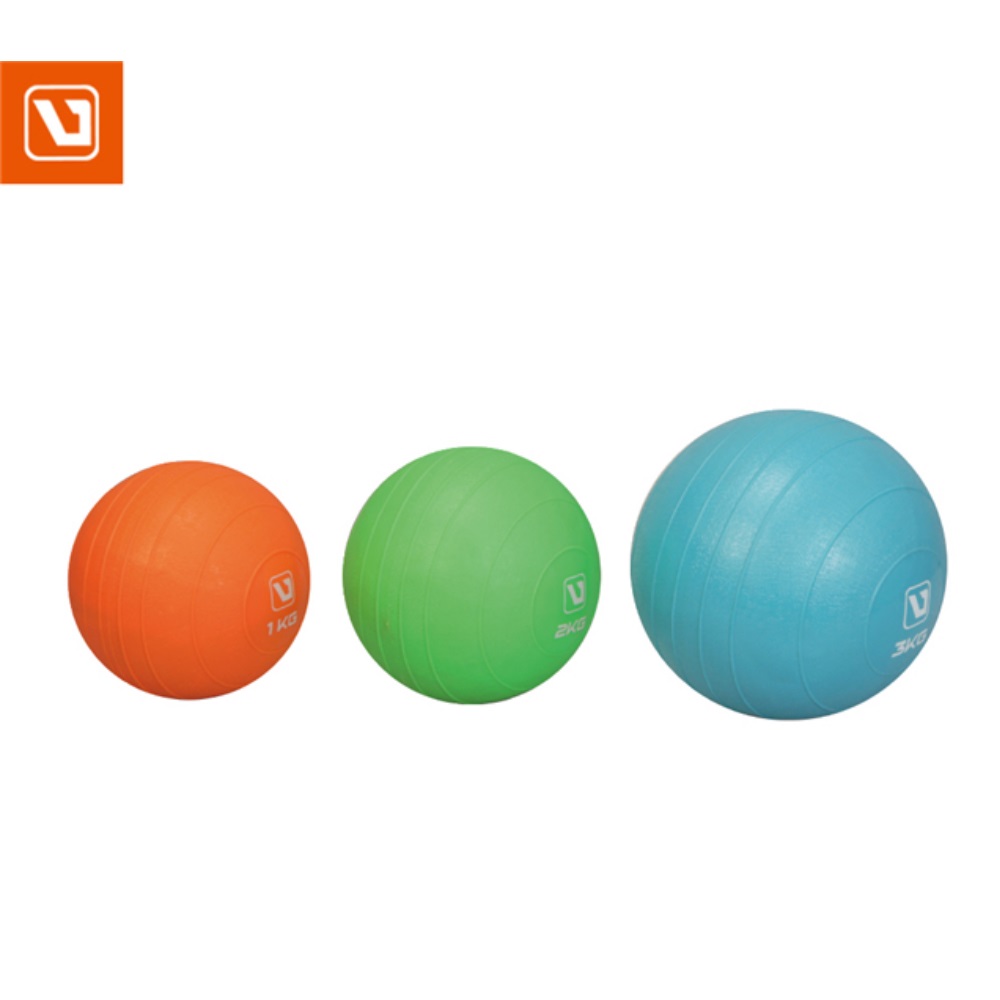 Выполни зарядку
Бросок набивного мяча
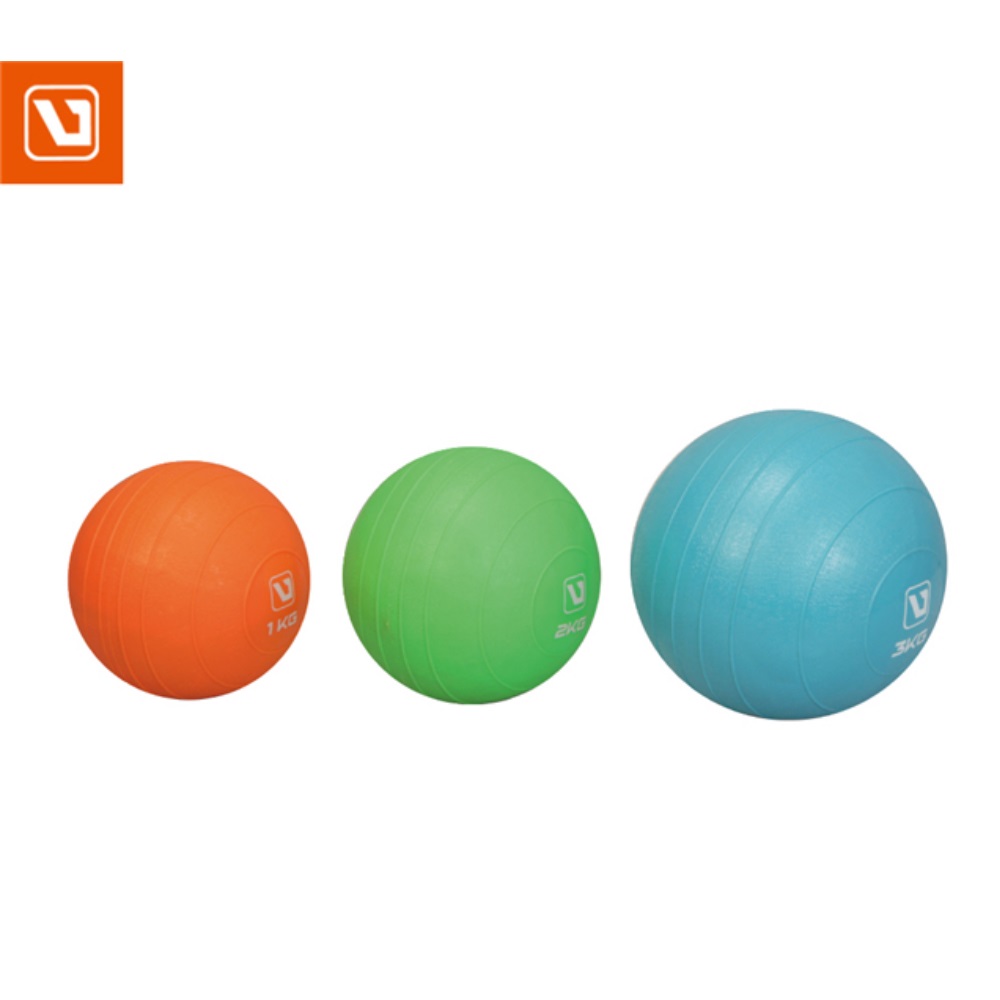 Изначально важно отметить, что выполнение упражнения метания набивного мяча может иметь множество интерпретаций. Все зависит от цели, поставленной педагогом и необходимости развивать определенные группы мышц. Нужно обозначить, что вес набивного мяча, с помощью которого сдаются школьные нормативы, может составлять от 1 кг до 8 кг.
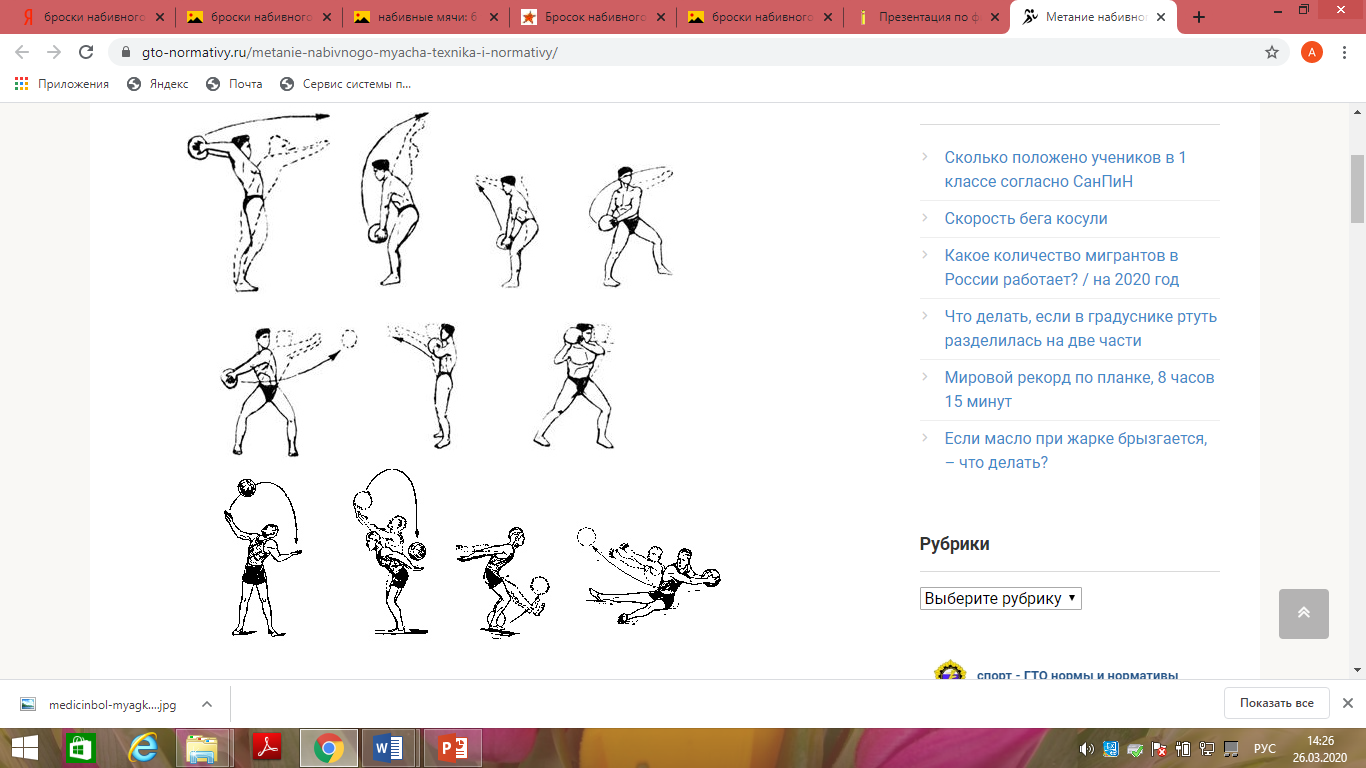 О технике бросков
Учитывая, что количество возможных вариантов выполнения упражнений с набивным мячом весьма обширна, рассмотрим наиболее часто практикуемые в школах.
Бросок из-за спины
Весьма распространенное упражнение, позволяющее развивать скорость, ловкость, точность, выносливость, технику выполнения. Весь процесс выполнения состоит из последующий действий:
ученик становится на стартовую линию спиной к своим одноклассникам, а лицом к направлению броска мяча;
мяч берется двумя руками, поднимается над головой, отводится назад, а потом резким движение рук подается вперед и вверх;
во время начальной фазы броска тело немного подается назад, а потом одновременно с движением рук подается вперед, ускоряя бросок. Передвигаться за ограничительную линию запрещено;
необходимая дальность полета мяча зависит от его веса. Для нормативного выполнения дается три попытки.
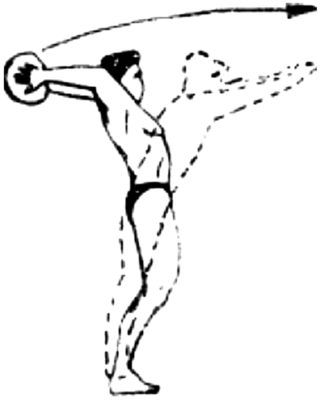 Бросок от груди
Еще одно популярное упражнение, когда набивной мяч необходимо выбросить как можно дальше (либо точнее) от груди. В этом случае могут практиковаться некоторые разновидности. В частности, мяч можно подавать на максимальное зачетное расстояние, а можно отрабатывать точность и ловкость путем передачи мяча партнеру.
В случае передачи мяча вперед себя упражнение мало отличается от броска из-за спины. Правда здесь мяч подается вперед резким выбросом рук от груди вперед и немного вверх. В основном тут задействуют различные группы мышц рук.
Бросок с плеча
Практикуется, когда в качестве предмета метания используется тяжелый набивной мяч (порядка 8 кг). Метается с места, либо с небольшого разбега. Суть упражнения состоит в необходимости забросить мяч на максимальную длину используя силу рук, туловища, ног.
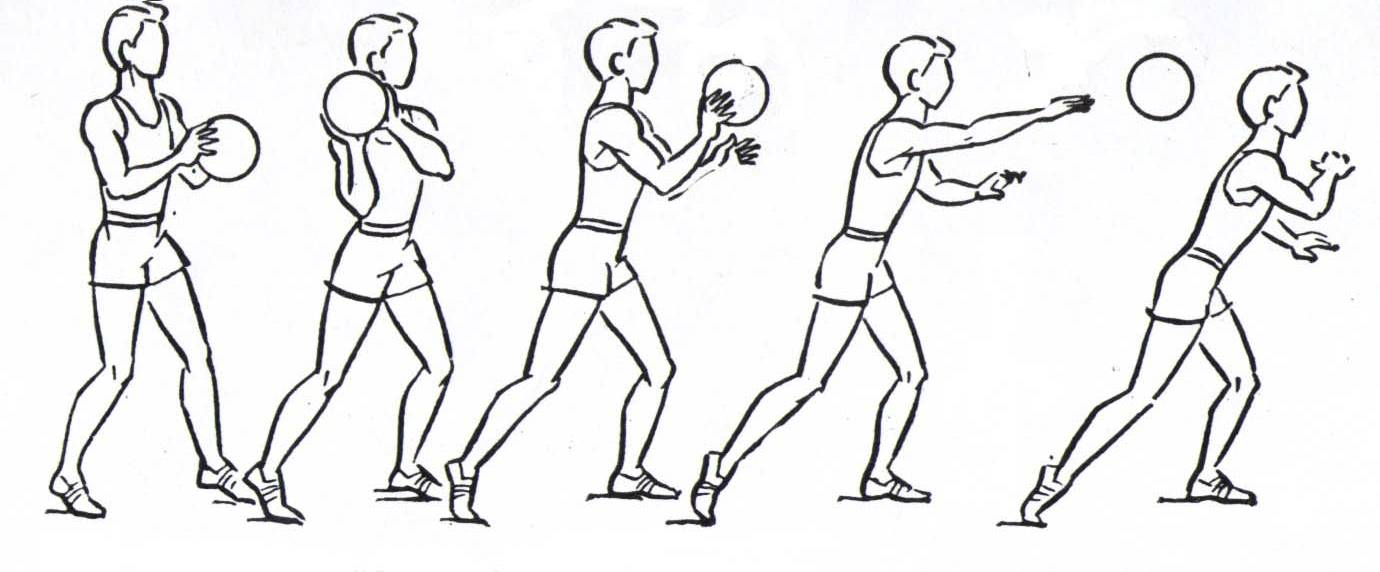 Броски сидя
Здесь применяются набивные мячи небольшого веса (обычно это 1 кг). Как правило, вся суть упражнений сводится к необходимости перебросить мяч на небольшое расстояние (1 – 3 метра)
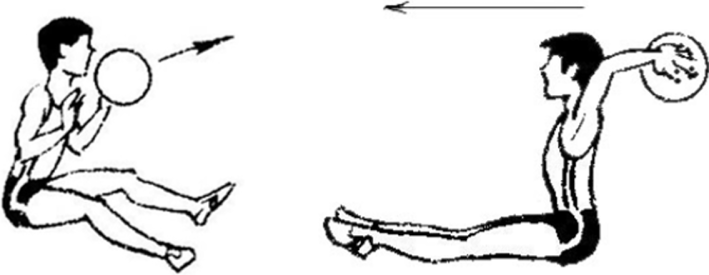 Задание для самостоятельной работы:
Выполни тест:   https://videouroki.net/tests/842494951/